Public HealthandWhy It’s Good
Bryan Stoten 2014
UK Public Health Register and the Faculty of Public Health (Medicine?)
Public Health and Wellbeing
Is all we do
Is multi skilled and multi disciplined
Is at the core of post industrial progress
Is not health care alone
Nor social care alone
But it is education, and welfare and housing policy and spatial planning and leisure and employment and environmental services and sustainability and………
And some of it is Imm. and Vac., smoking cessation, diet and exercise, safer sex….but only some of it!
Everyone knows what it is: - ?
So why do we prioritise acute care?
90% of health spending goes on clinical interventions affecting 10% of the population
Only 4% of health spending goes on public health for the whole population
Yet we have an evidence base that shows however many we pull out of the river we really must go upstream and stop them falling in!
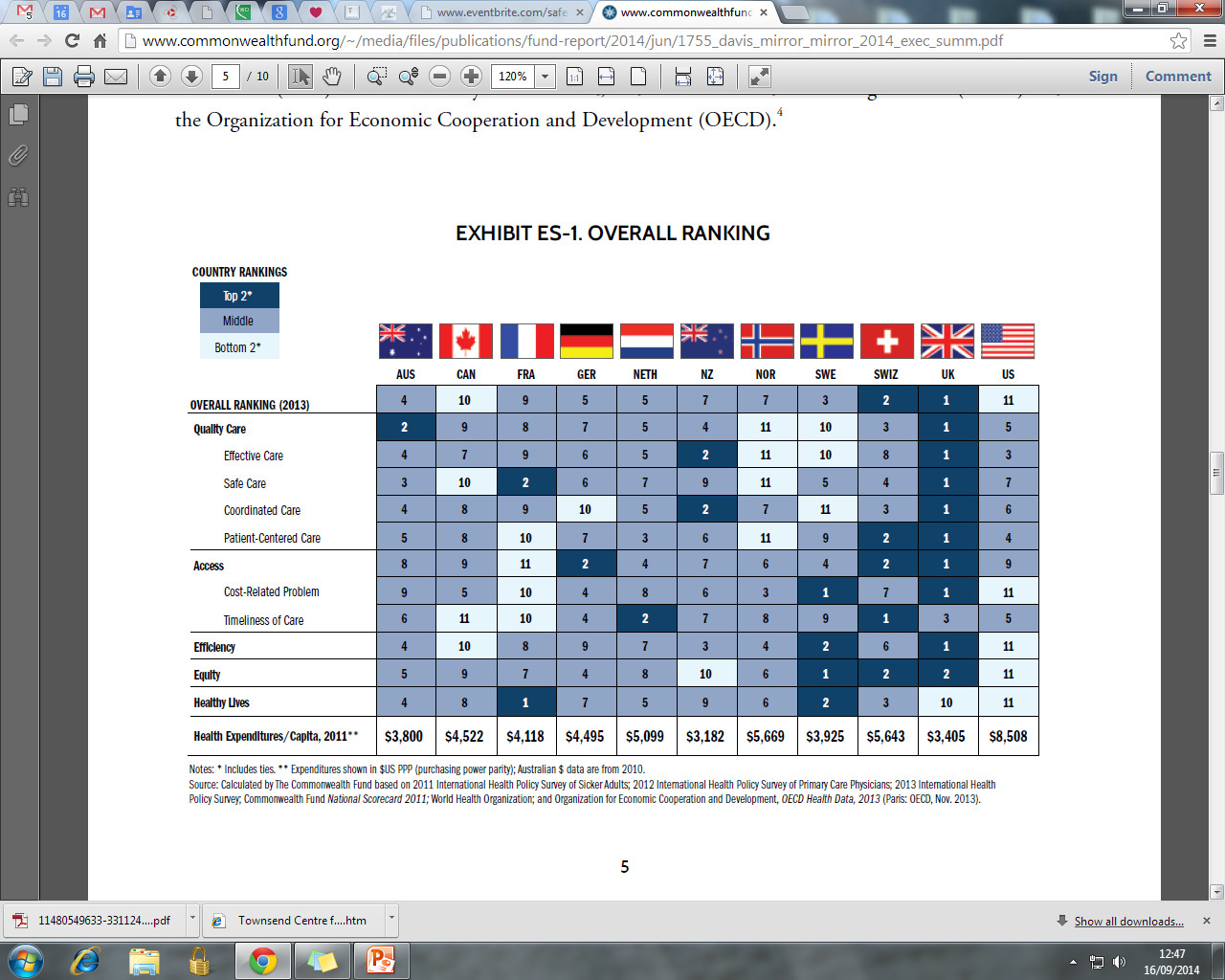 So:
We need epidemiologists and information.
We need research academics
We need social analysts and spatial planners
We need behavioural scientists
We need environmental control professionals
We need social anthropologists
But what we get from professional Public Health has been:
Ten top tips from the Chief Medical Officer:
The Chief Medical Officer’s 10 tips for better health
Don’t smoke.  If you can, stop.  If you can’t, cut down
Follow a balanced diet with plenty of fruit and vegetables
Keep physically active
Manage stress by, for example, talking things through and making time to relax
If you drink alcohol, do so in moderation
Cover up in the sun, and protect children from sunburn
Practice safer sex
Take up cancer screening opportunities
Be safe on the roads: follow the Highway Code
Learn the First Aid ABC: airways, breathing and circulation
Professor Dave Gordon’s Alternative Tips
Don’t be poor.  If you are poor, try not to be poor for too long
Don’t live in a deprived area. If you do, move
Don’t be disabled or have a disabled child
Don’t work in a stressful low-paid manual job
Don’t live in damp, low quality housing or be homeless
Be able to afford to pay for social activities and annual holidays
Don’t be a lone parent
Claim all the benefits to which you are entitled
Be able to afford to own a car
Use education as an opportunity to improve your socio-economic position
So, if you only do what you always did, you’ll only get what you always got, we need a public health that really addresses the health of the public.
Not just a set of strategies that blame the victims.